How to Apply on HEPC Portal
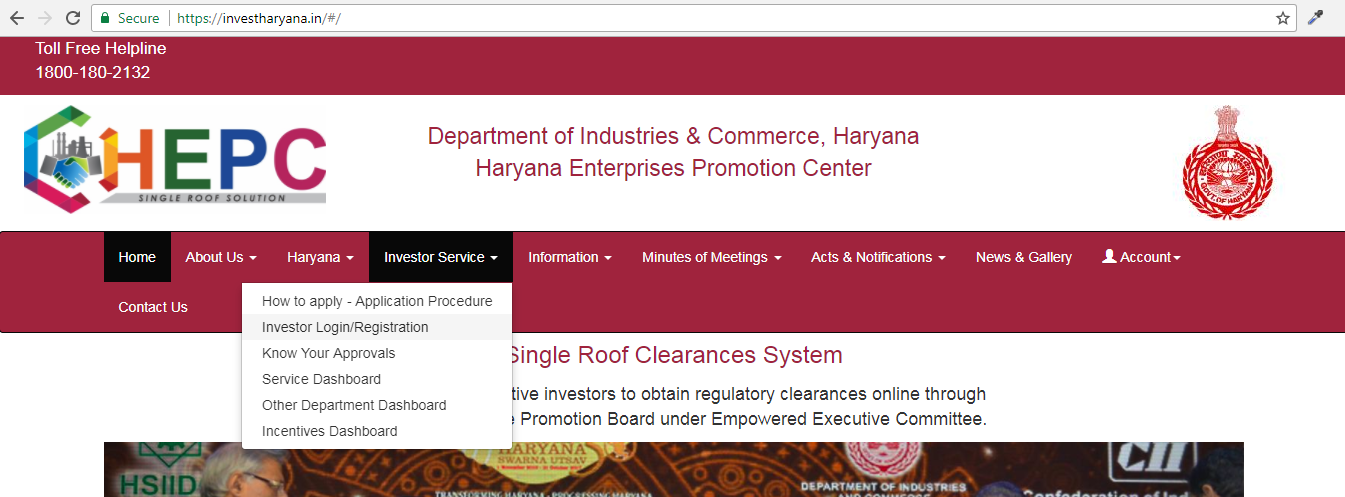 Click here for HEPC Registration
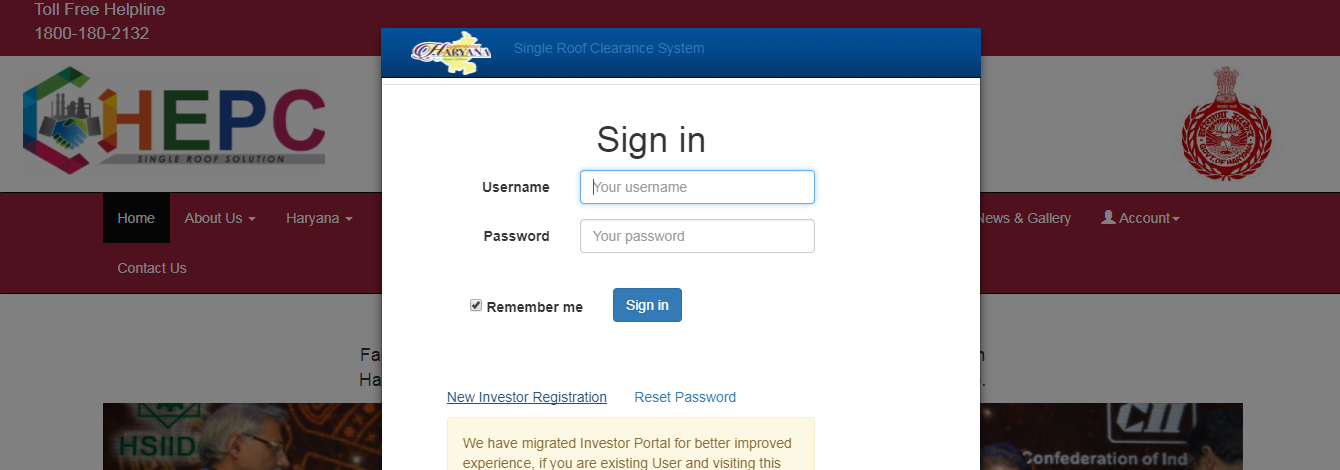 Click here for new registration
HEPC Registration Page Url
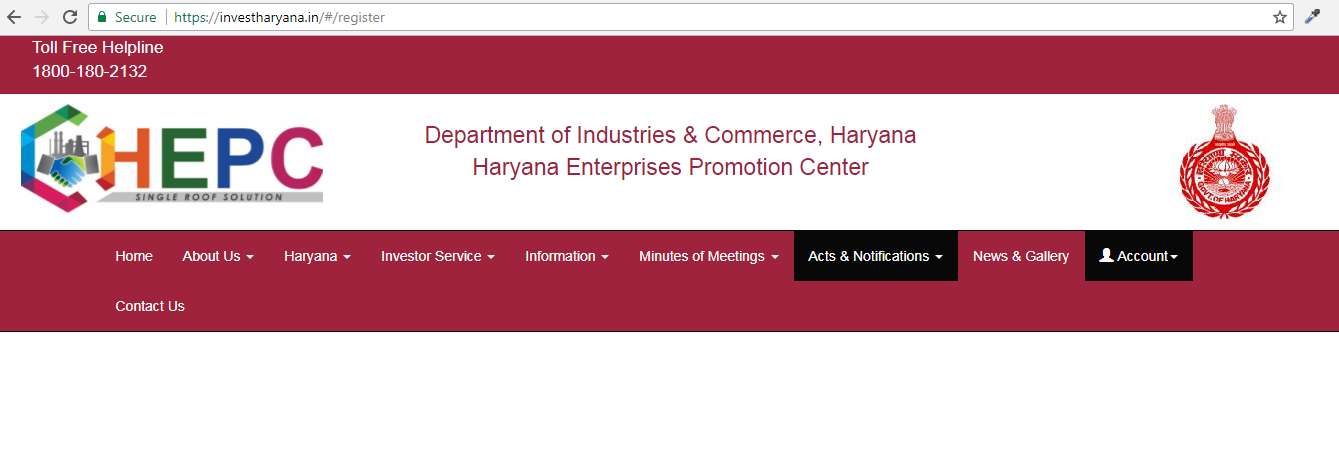 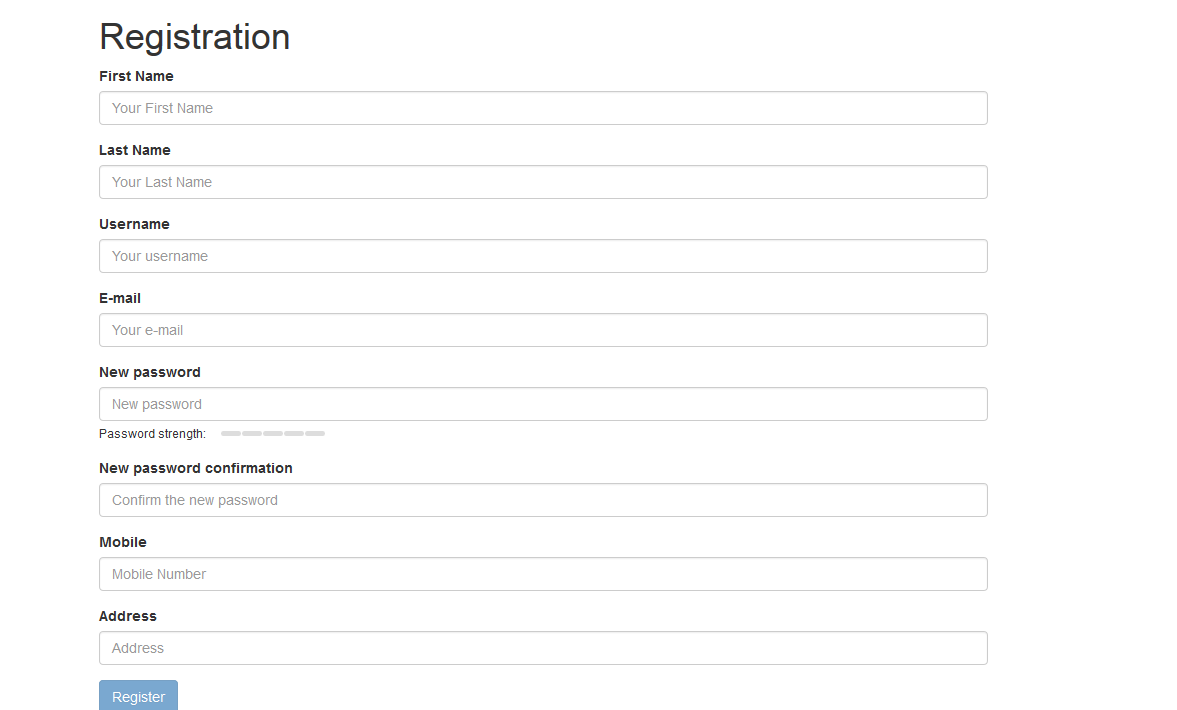 Fill This Registration Form
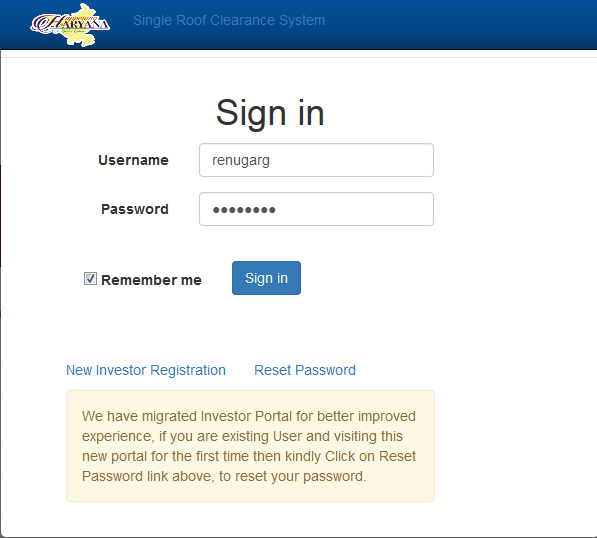 Enter Username here
Enter Password here
Click here to login
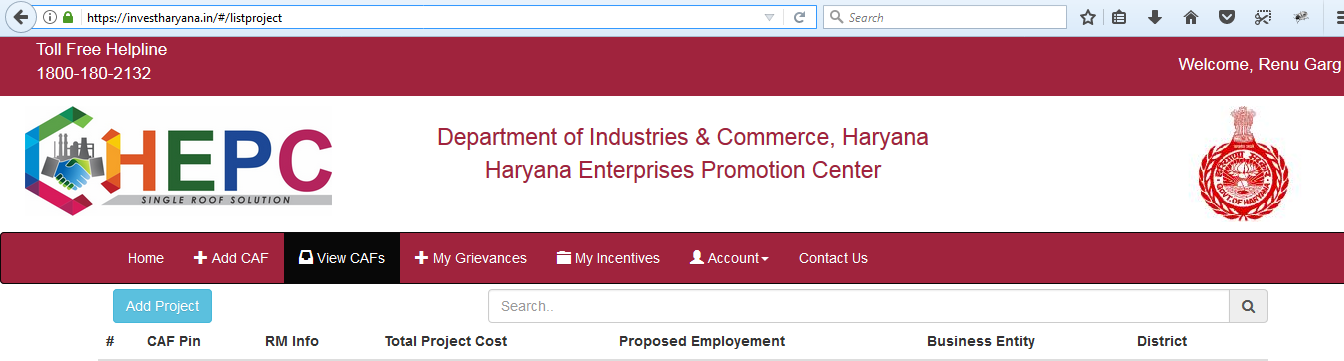 Click here to add new project
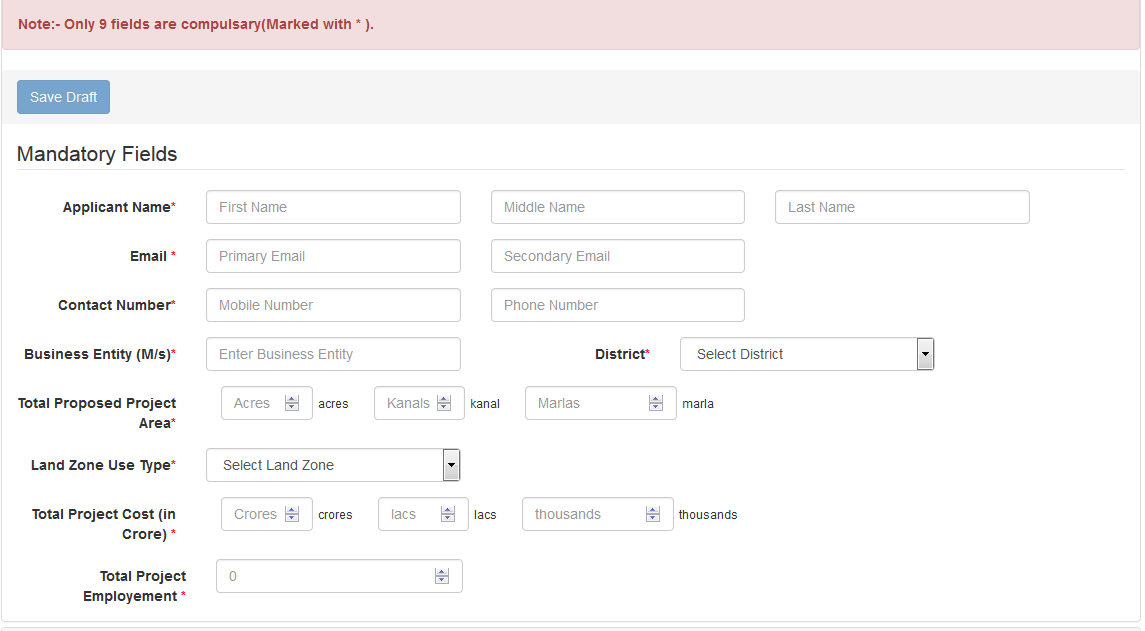 Fill this form for create a new project
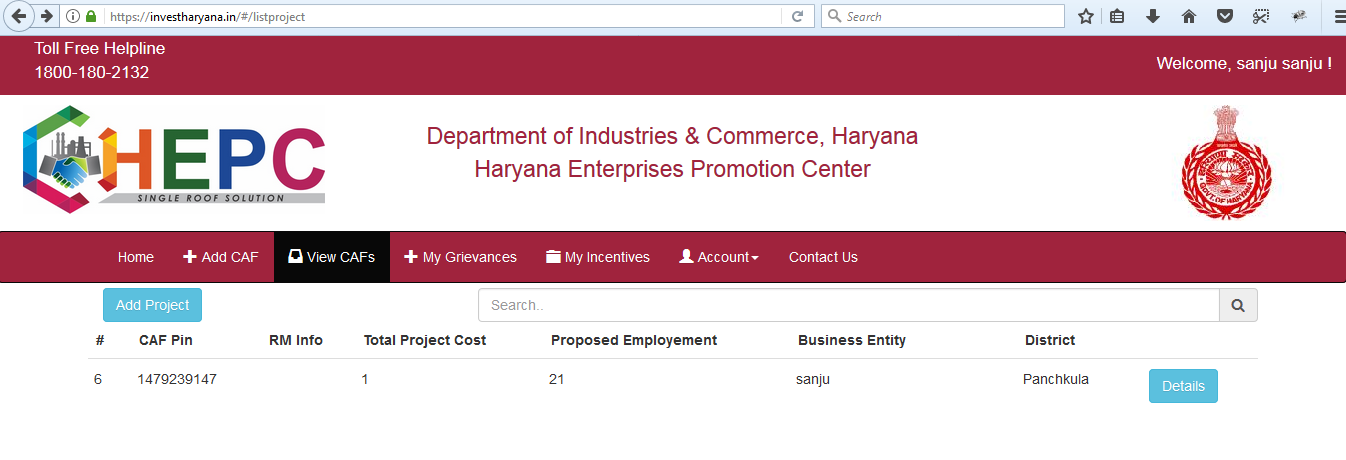 Display Project Information after creating a new project
Click here to see project detail
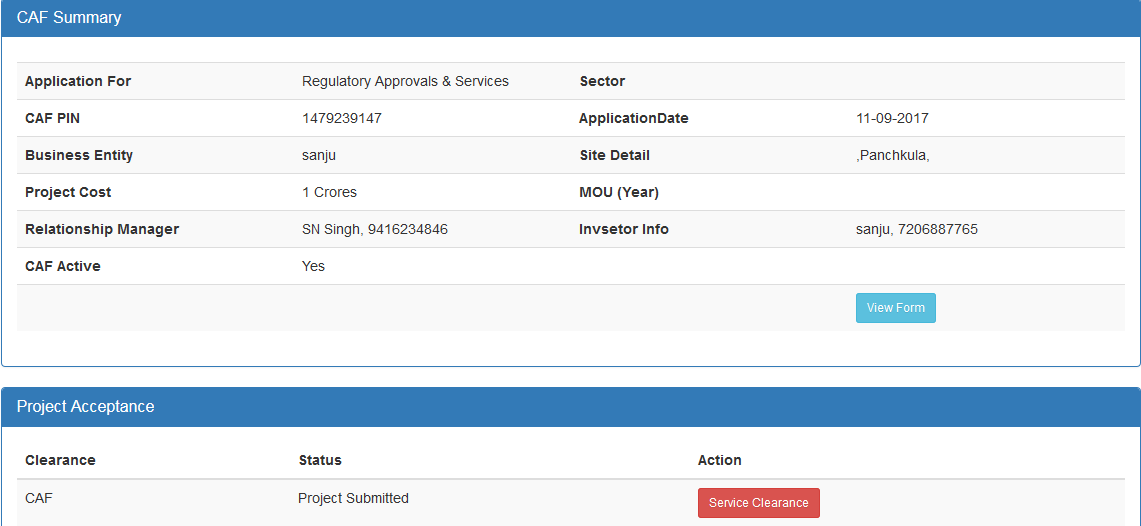 Click on this button for availing electricity service
Click here to fill electricity connection form
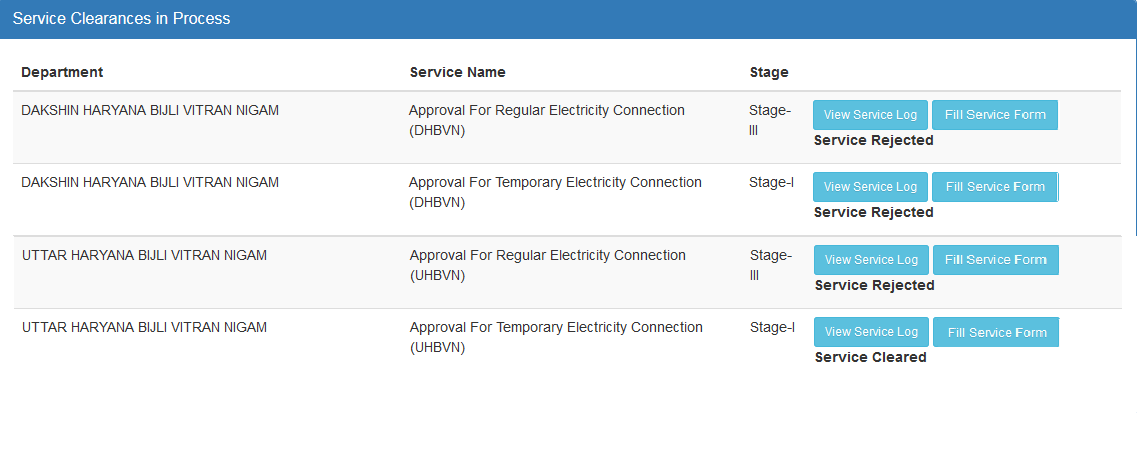 Thank-You